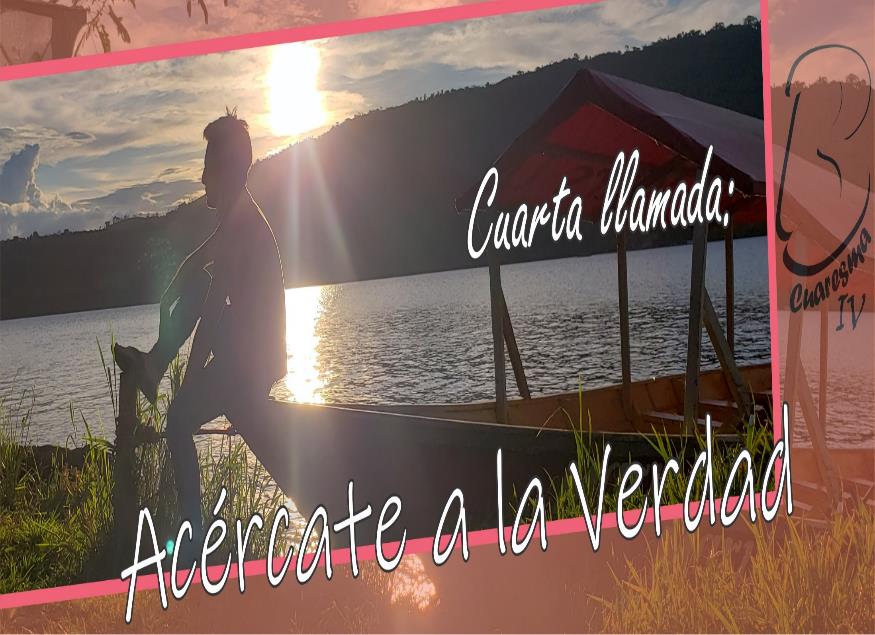 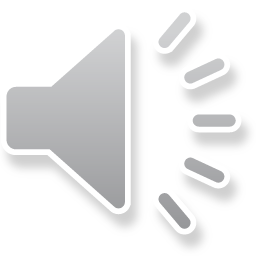 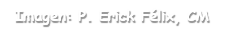 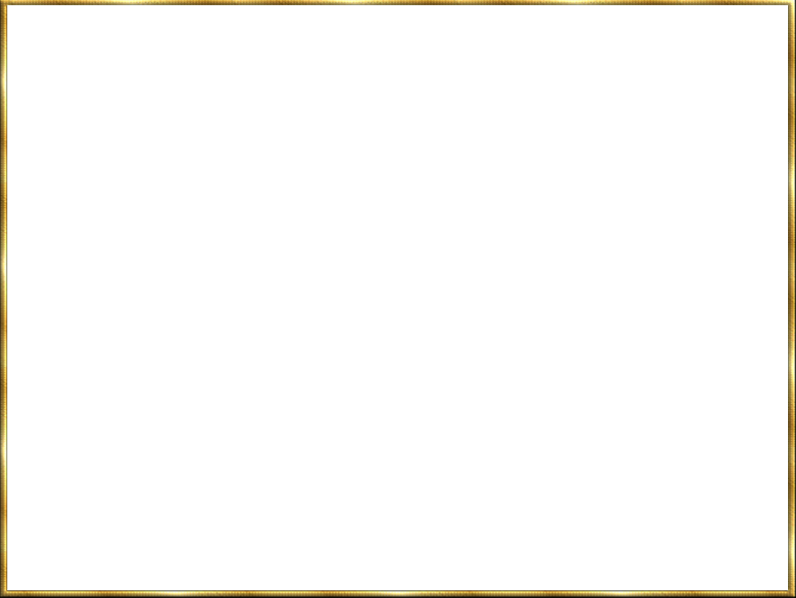 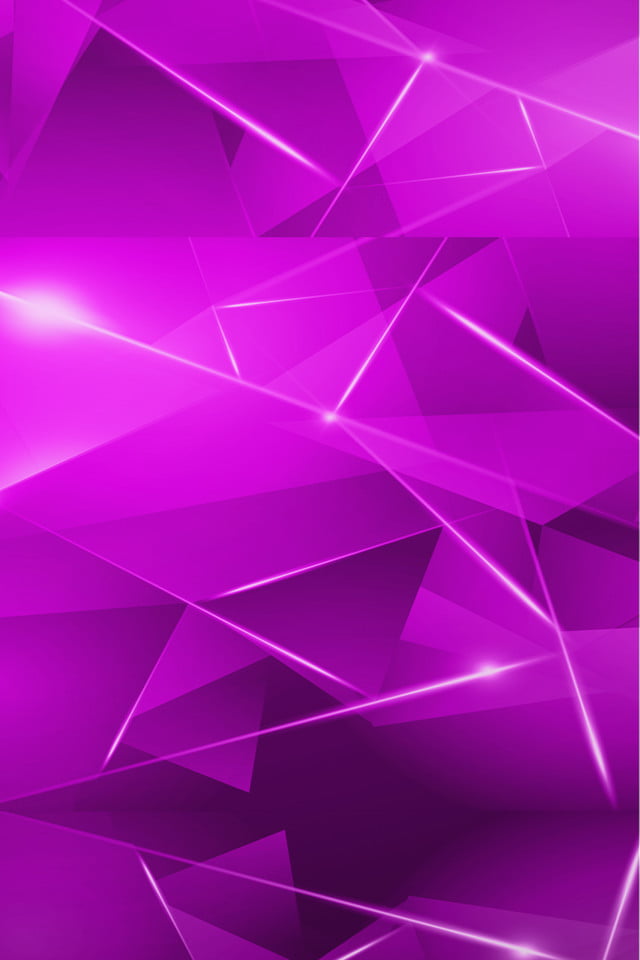 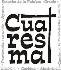 LECTIO DIVINA – 4º DOMINGO CUARESMA - B
Tanto amó Dios al mundo
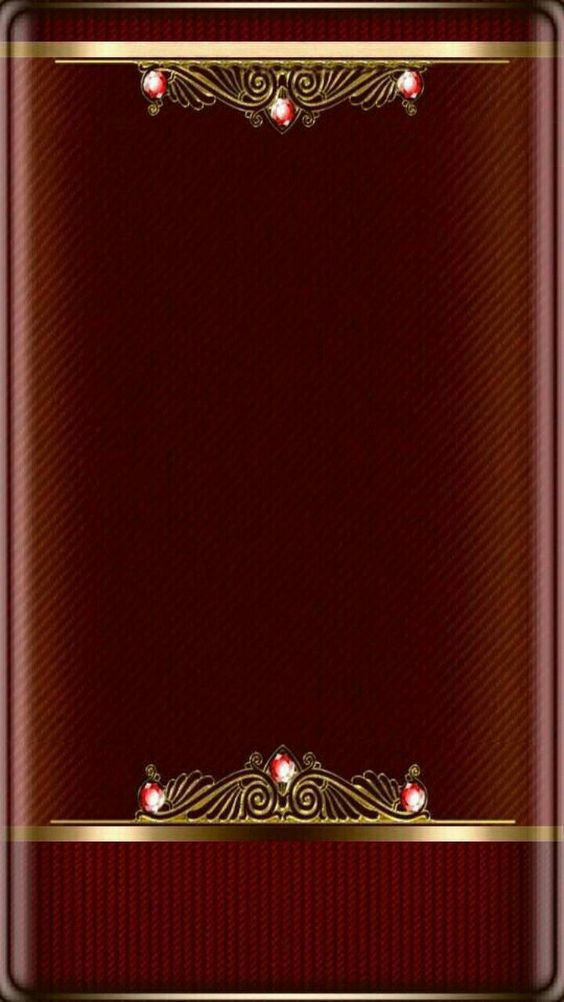 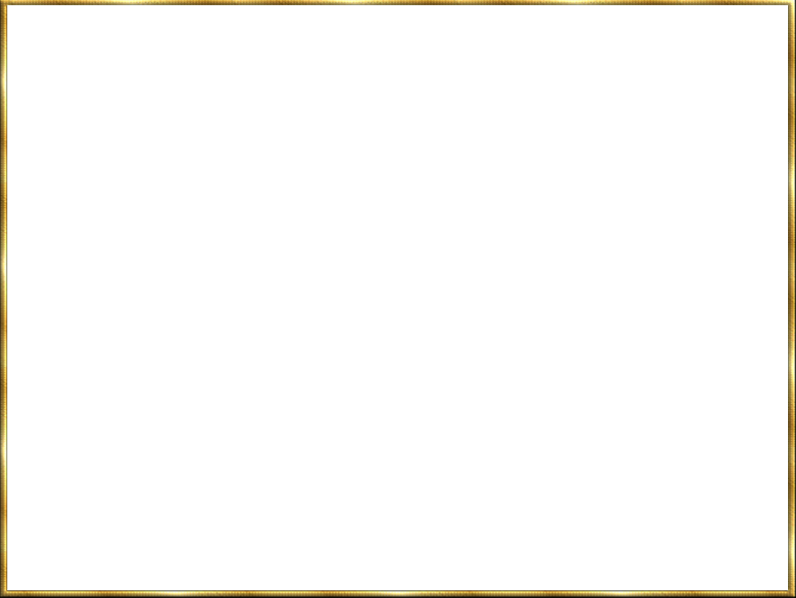 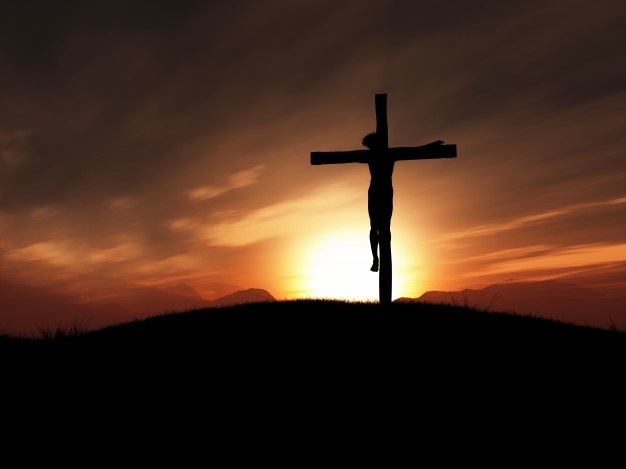 Juan 3,14-21
Tanto amó 
Dios al mundo
14 de Marzo 2021
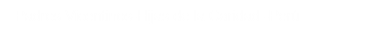 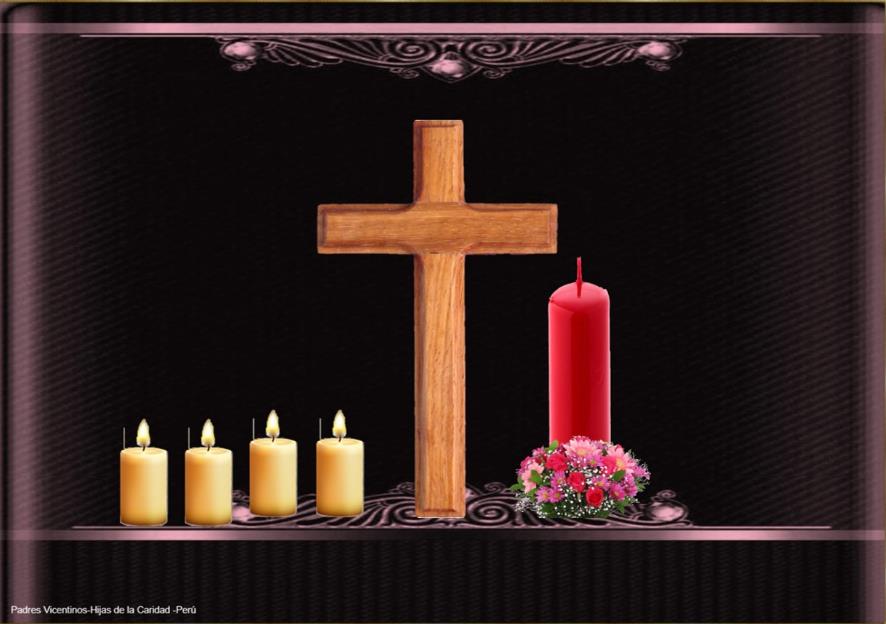 Ambientación: Cruz, una vela grande adornada con flores, una vela por participante (si es posible, con su nombre).
Cantos sugeridos :  Jesús está entre nosotros; Danos tu luz
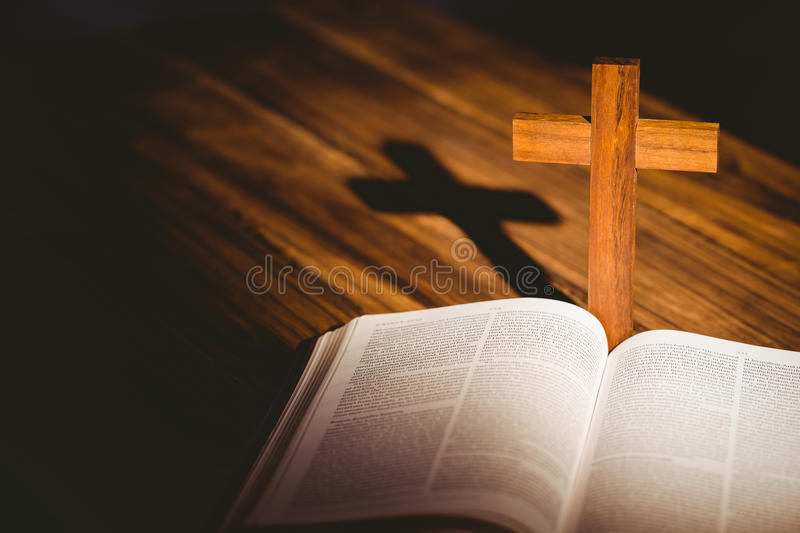 AMBIENTACIÓN: Dios crea  al ser humano por amor.                  Por amor perdona al pueblo su infidelidad. 
Por amor, cuando estábamos muertos 
por el pecado, él nos devolvió la vida 
con la resurrección de Jesús. Y tanto 
amó Dios al mundo que entregó a la muerte 
a su Hijo para que creyendo en él tengamos
vida eterna. 
En nuestro camino cuaresmal, 
la Palabra de Dios es 
invitación a creer en 
Jesús y a vivir en el 
amor del Padre.
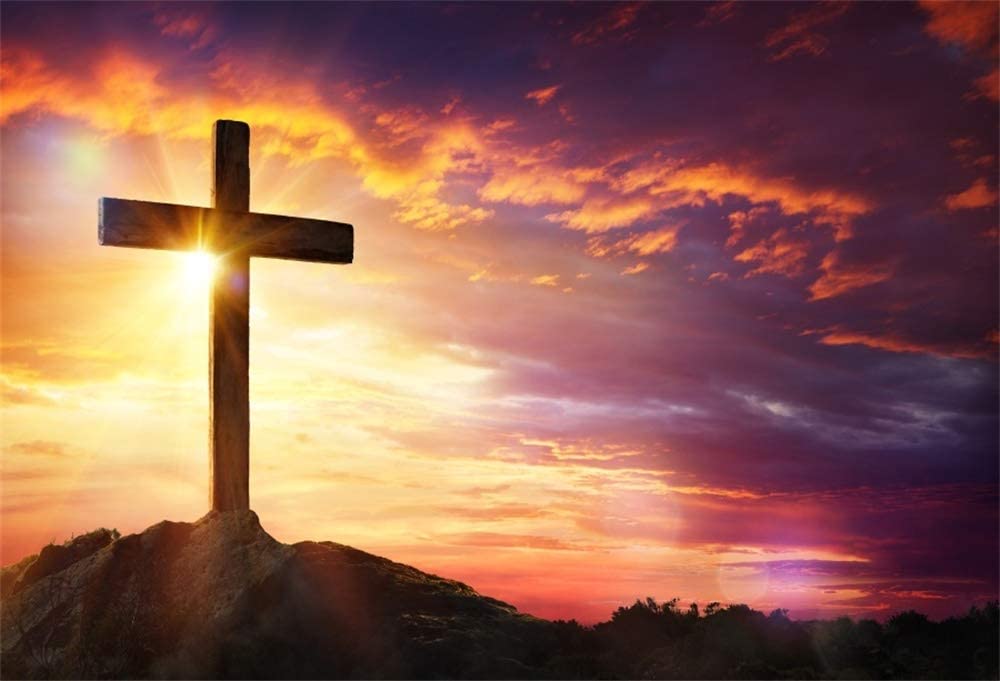 Oracion Inicial
Señor Jesús                                           seguimos preparándonos para recordar y celebrar                                        tu hecho redentor y salvador,
tu pasión, muerte y resurrección. 

Señor, te pedimos que sigas iluminándonos cómo estamos,                     que nos ayudes a conocernos interiormente,
que iluminados por tu palabra,                           nos dejemos cuestionar por ella,             para ver nuestras faltas,
nuestros pecados,  nuestras carencias,                                  nuestras limitaciones  y así ser transformados y renovados por la acción de tu Espíritu Santo.

Señor danos la gracia de vivir tu voluntad y tu proyecto.
Haz Señor que seamos renovados interiormente viviendo cada vez
más unidos a ti. 
Que así sea.
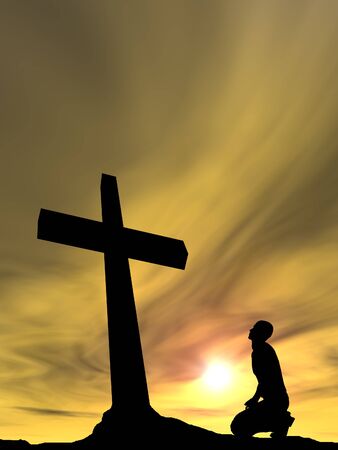 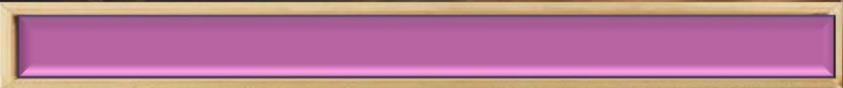 LECTIO: ¿Qué dice el texto? Juan 3, 14 - 21
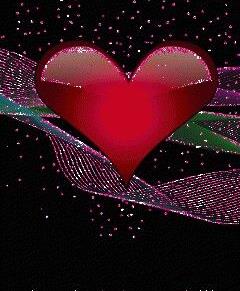 Motivación:
Dios nos ama a todos y cada uno,                    de manera personal e incondicional, es decir, sin restricción y                                 para siempre.
Jamás falla ni puede fallar; nosotros, cansados a veces de su caminar, somos incapaces de ver esto;                               por eso necesitamos volver nuestra mirada a la cruz:                     allí podemos aprender a amar como El nos ama. Escuchemos:
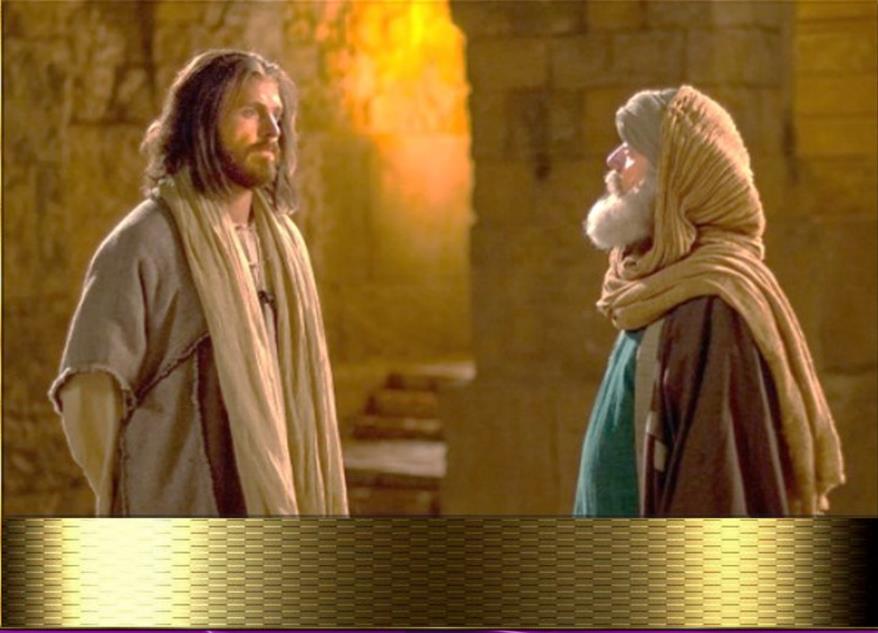 Juan 3,14-21
En aquel tiempo, dijo Jesús a Nicodemo:
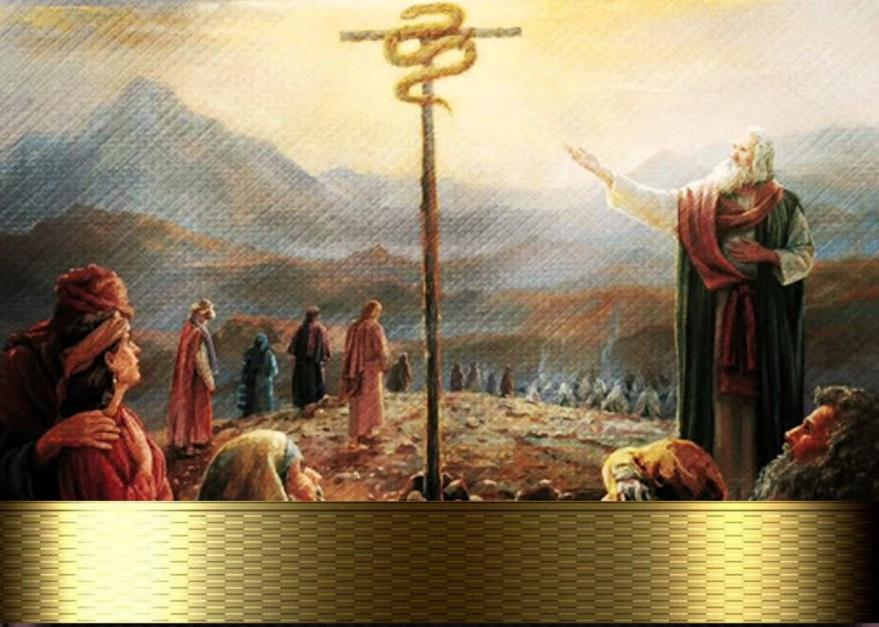 -“Lo mismo que Moisés  elevó la serpiente  en el desierto, así tiene que ser elevado el Hijo del hombre,  para que todo el que cree en él tenga vida eterna.
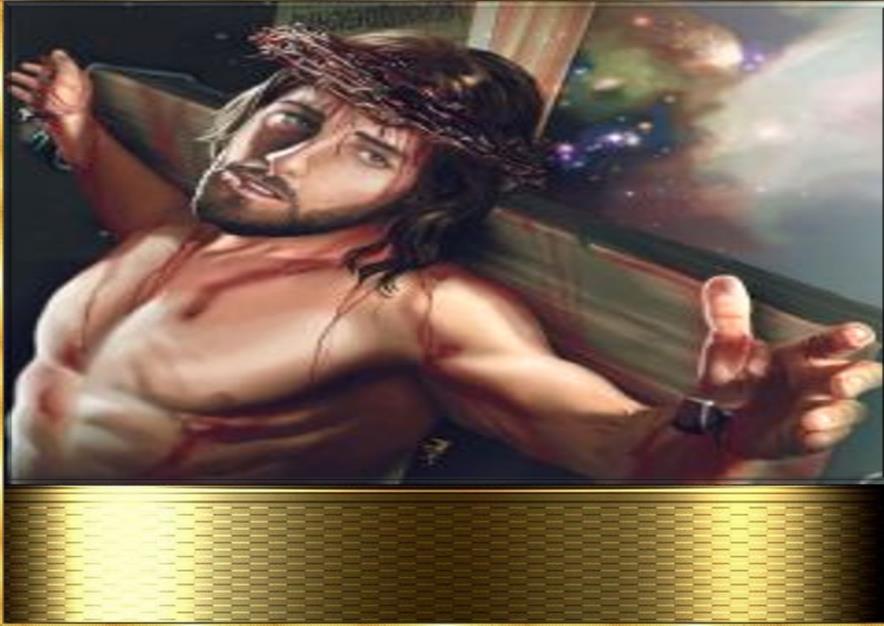 Tanto amó Dios al mundo que entregó a su Hijo único para que no  perezca ninguno de los que creen en él, sino que tengan vida eterna.
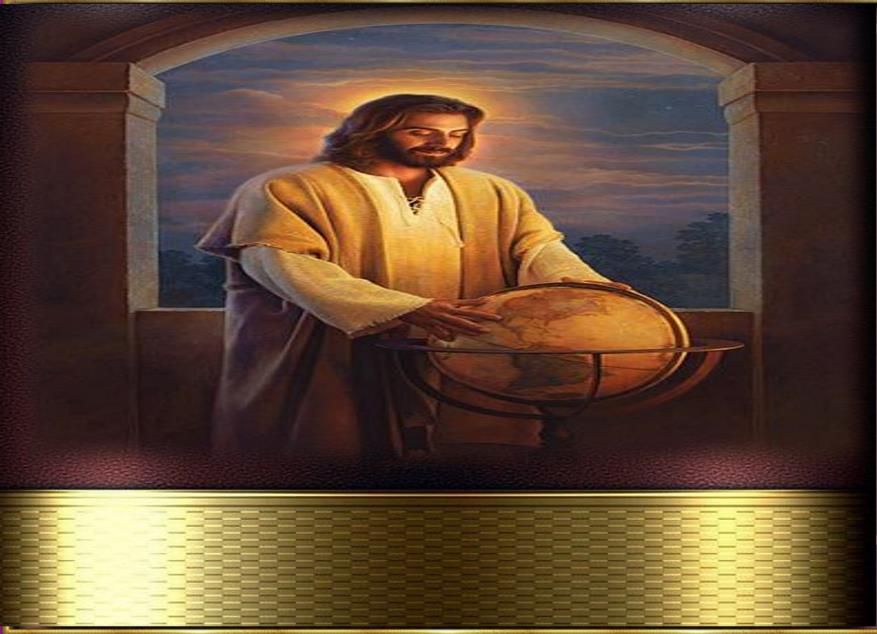 Porque Dios no mandó su Hijo al mundo para juzgar al mundo, sino para que el mundo se salve  por medio de él.
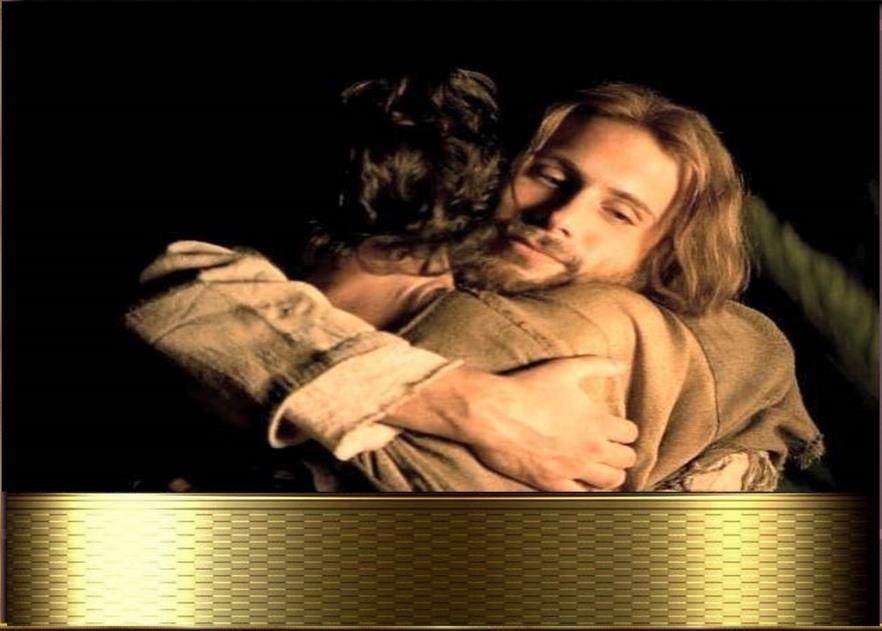 El que cree en él no será condenado; por el contrario,  el que no cree  ya está condenado, porque no ha creído en el nombre del Hijo único de Dios.
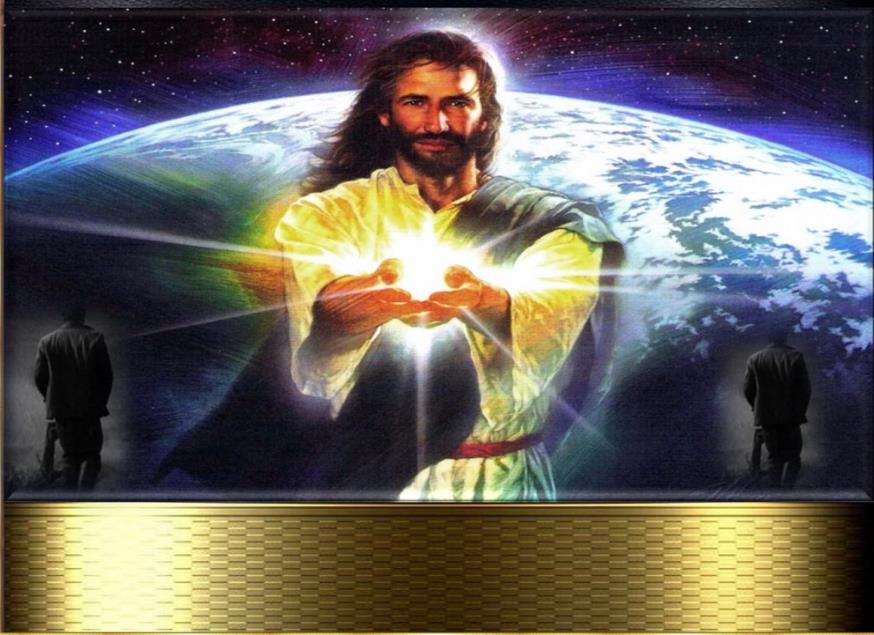 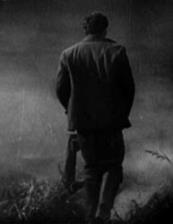 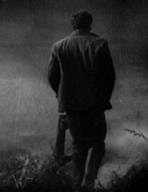 El juicio consiste en esto: que la luz vino al mundo, y los hombres prefirieron las tinieblas a la luz, porque sus obras eran malas.
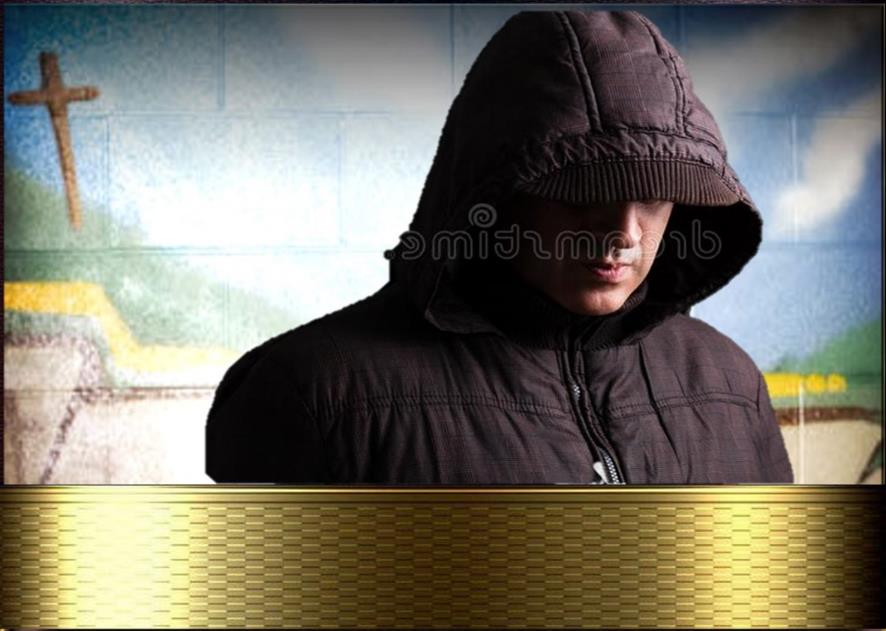 Pues todo el que obra perversamente detesta la luz y no se acerca a la luz, para no verse acusado por sus obras.
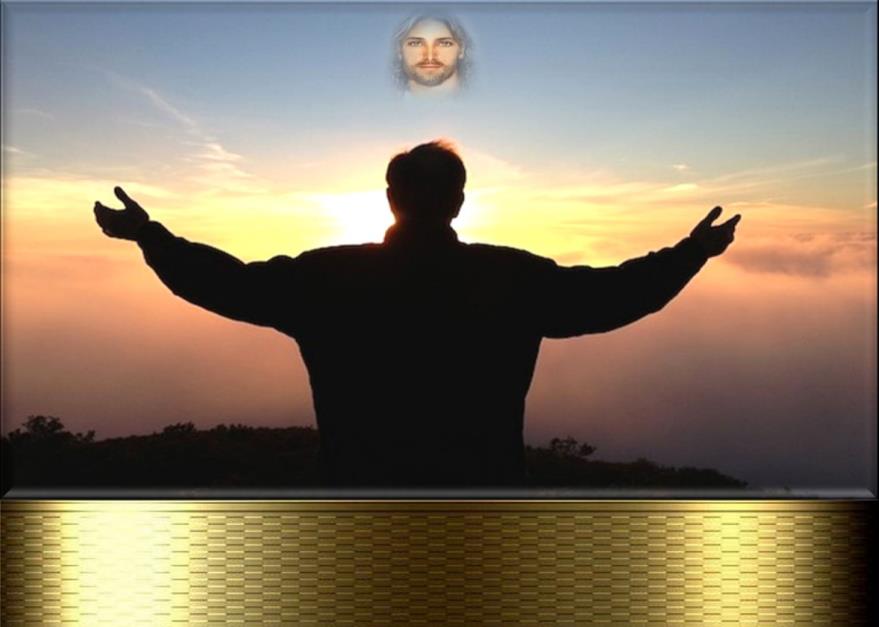 En cambio, el que realiza la verdad se acerca a la luz, para que se vea que sus obras  están hechas según Dios”.
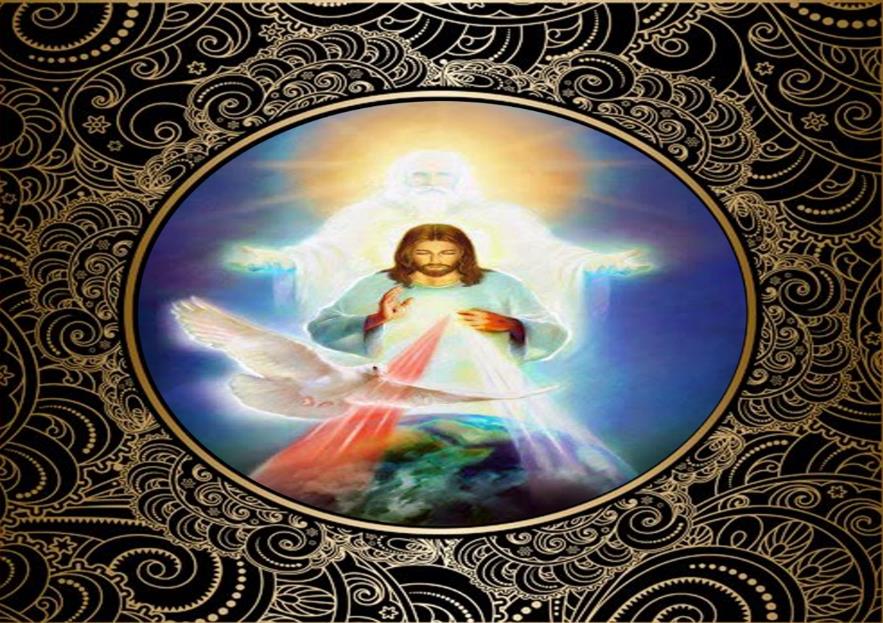 Preguntas para la lectura:
¿Qué fuerza mueve a Dios a entregar a su Hijo en la cruz?
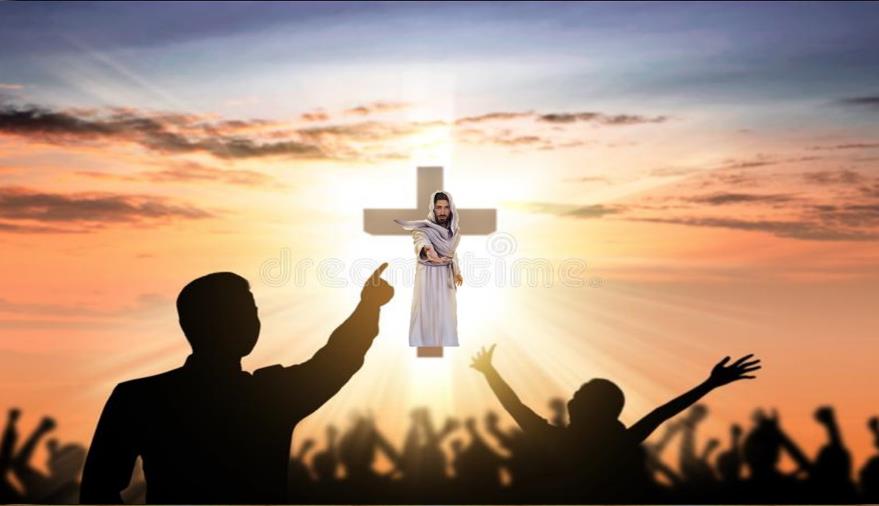 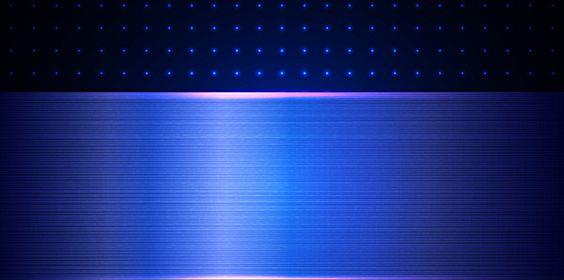 ¿Cuál es la condición que pone Jesús para tener vida eterna?.
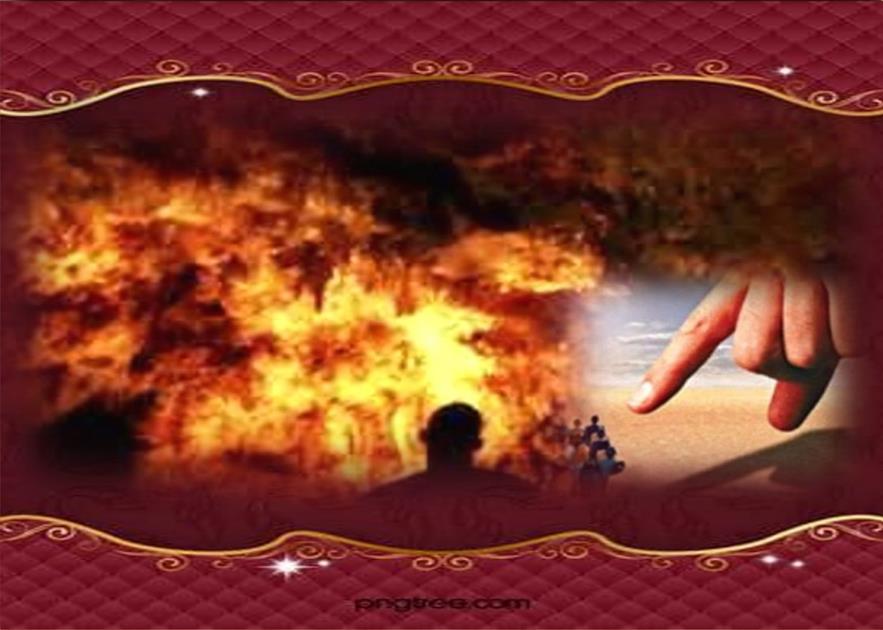 La condenación eterna, ¿de quién depende?
¿quién es el responsable del juicio?
¿es sólo para el futuro o tiene repercusiones en el presente?
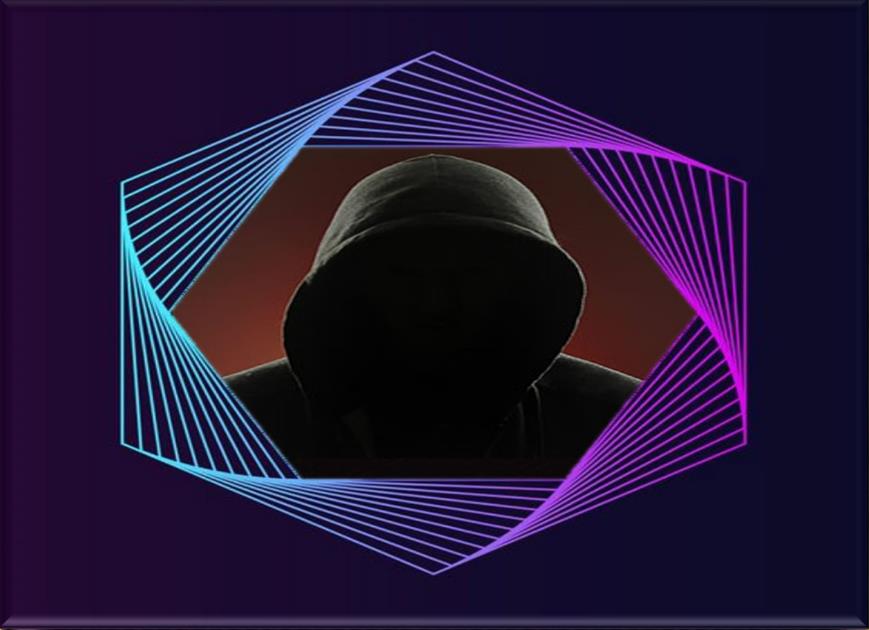 ¿Quiénes prefieren
la oscuridad a la Luz?
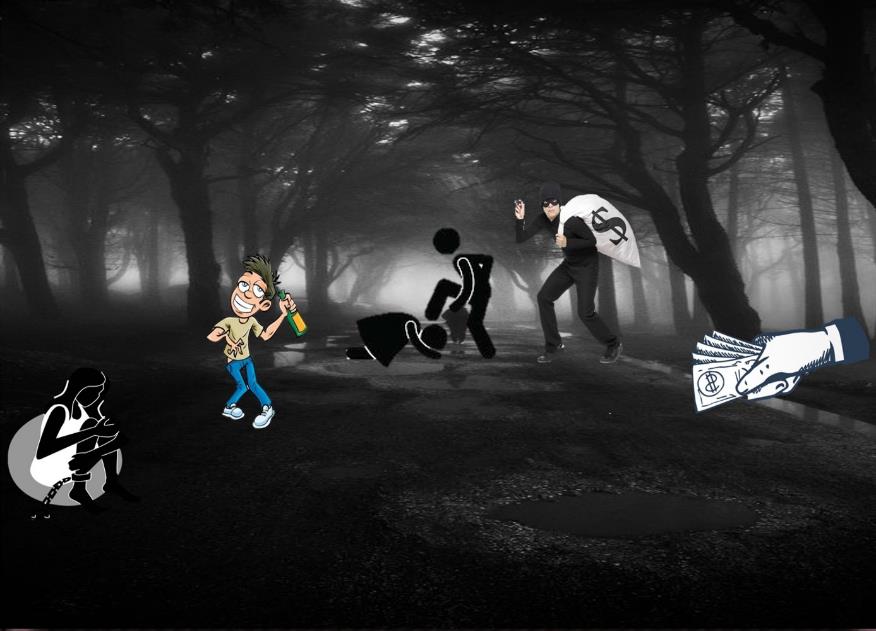 ¿Por qué algunos odian
la Luz y 
se alejan de ella?
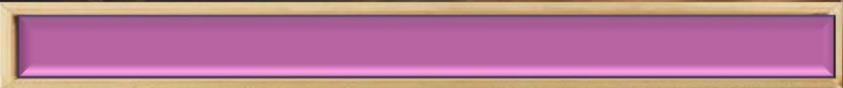 MEDITATIO : ¿Qué ME dice el texto?
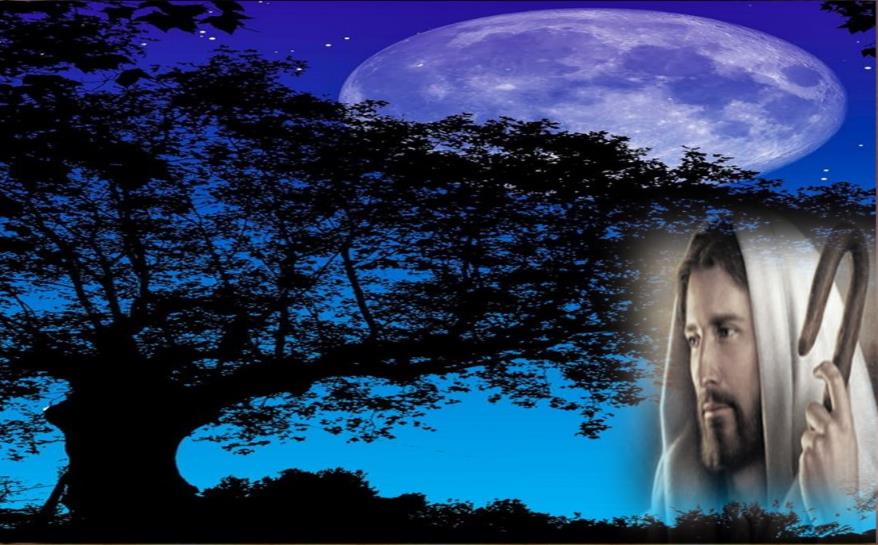 Motivación:
El Evangelio de hoy nos ayuda a plantearnos el tema de la vida con mayor profundidad, pues se trata de vivir desde la fe en Jesús, vivir conforme a la verdad, vivir en plenitud. La luz del Señor ilumina la meditación y la actualización que nos sugiere este texto.
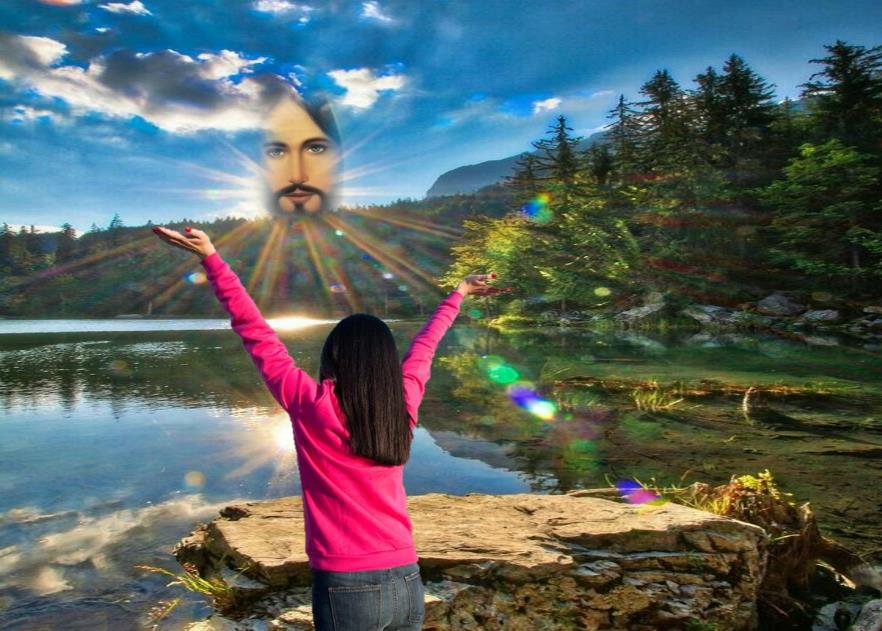 ° El que cree en él tiene vida eterna.
¿Qué podemos hacer para crecer en nuestra vida de fe?
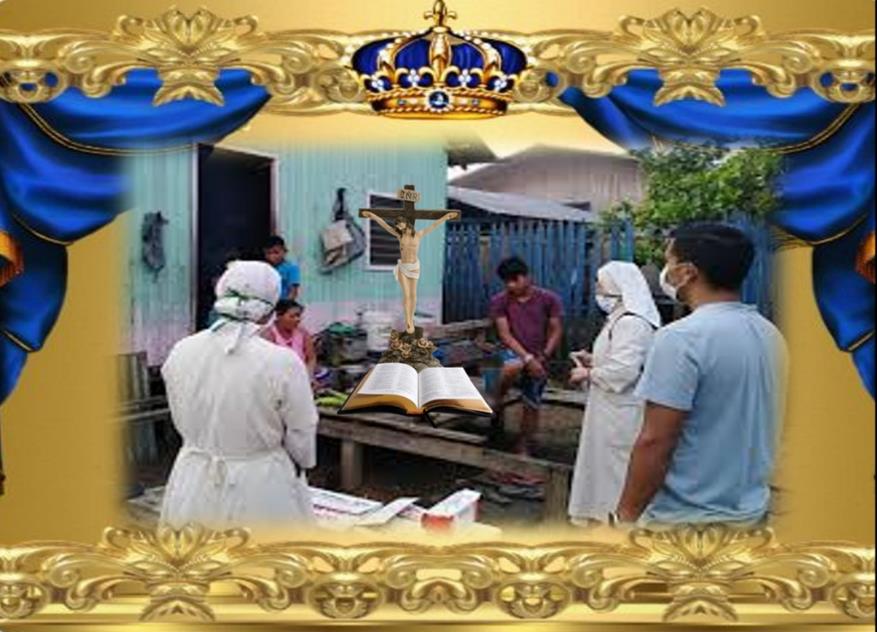 Transmitir la fe a los demás es darles vida.
¿Cómo estamos comprometidos con la fe de quienes nos rodean?
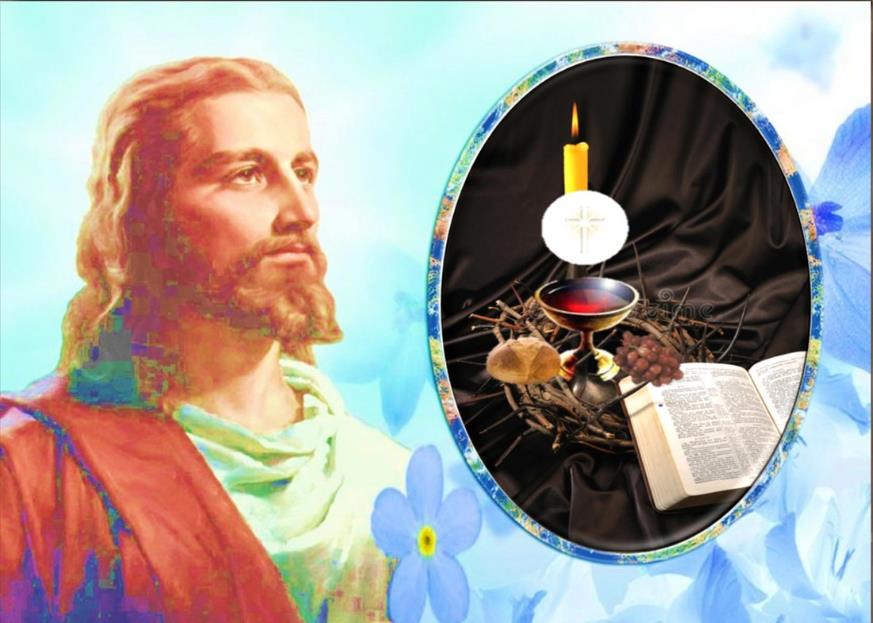 Todo el que obra mal detesta la luz.
¿Qué haces para vivir conforme a la verdad?
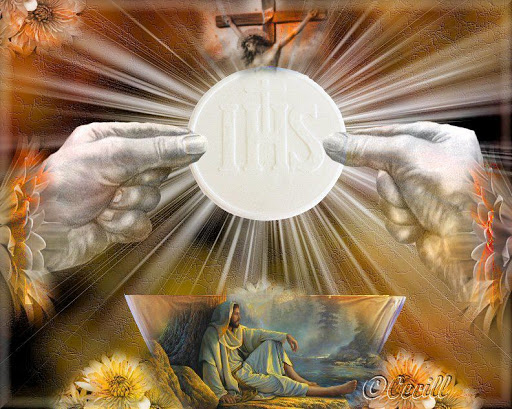 ¿Recibo al Señor como                  Luz y Verdad?
                                                      ¿Busco acercarme a Cristo                   como la Luz de mi vida?
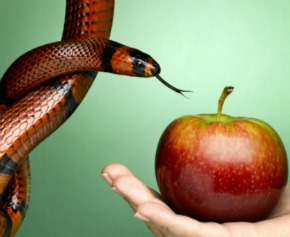 ¿Cedo ante la tentación de apartarme de la Luz por temor a que se descubran mis obras malas?
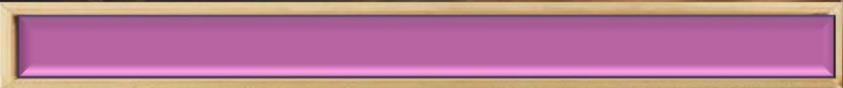 ORATIO ¿Qué le digo al Señor motivado por su Palabra?
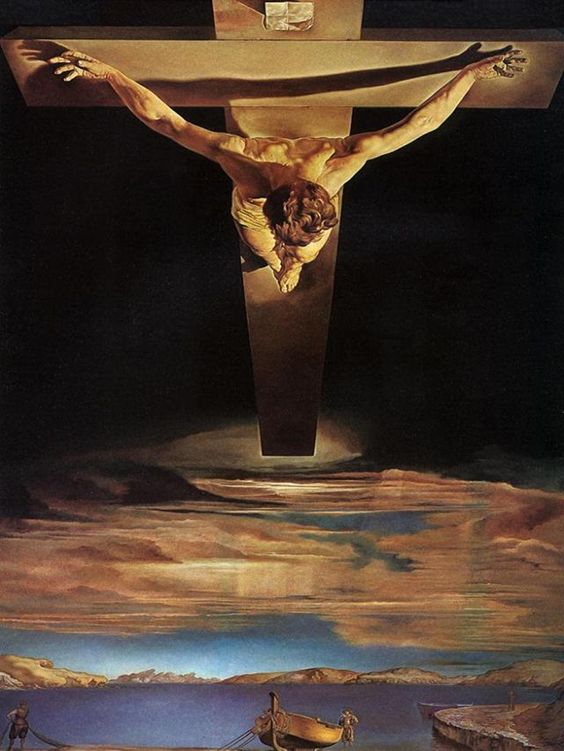 Motivación: El amor que Dios nos tiene se expresa en su forma más intensa en la muerte en cruz de su Hijo. Muere para que la humanidad tenga vida.
Nuestra oración es de agradecimiento al  Padre por su amor;  por la vida que nos da.
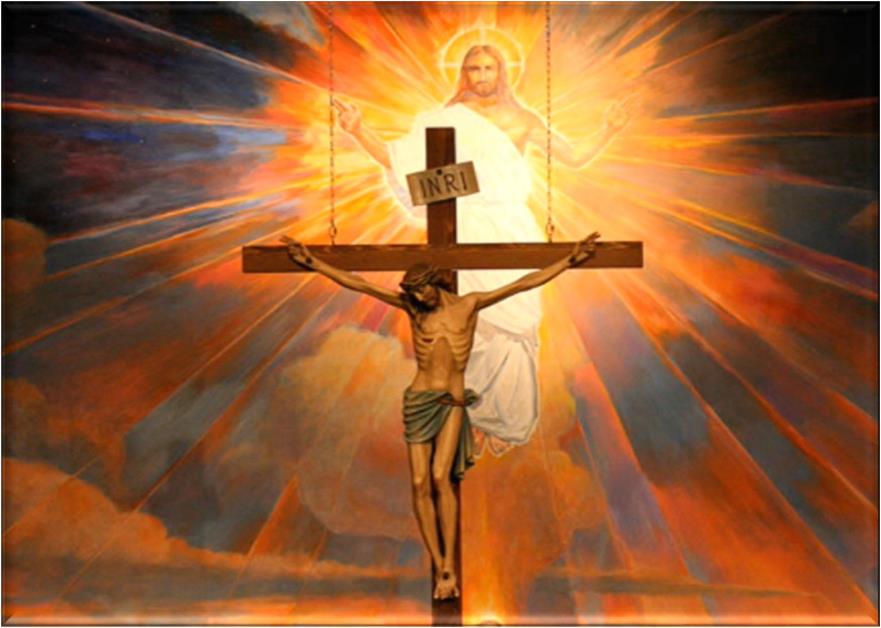 Cada participante menciona alguna situación de oscuridad, personal o social que deba ser iluminada por la luz de Cristo.
La asamblea responde:
“Señor, aumenta nuestra fe.”
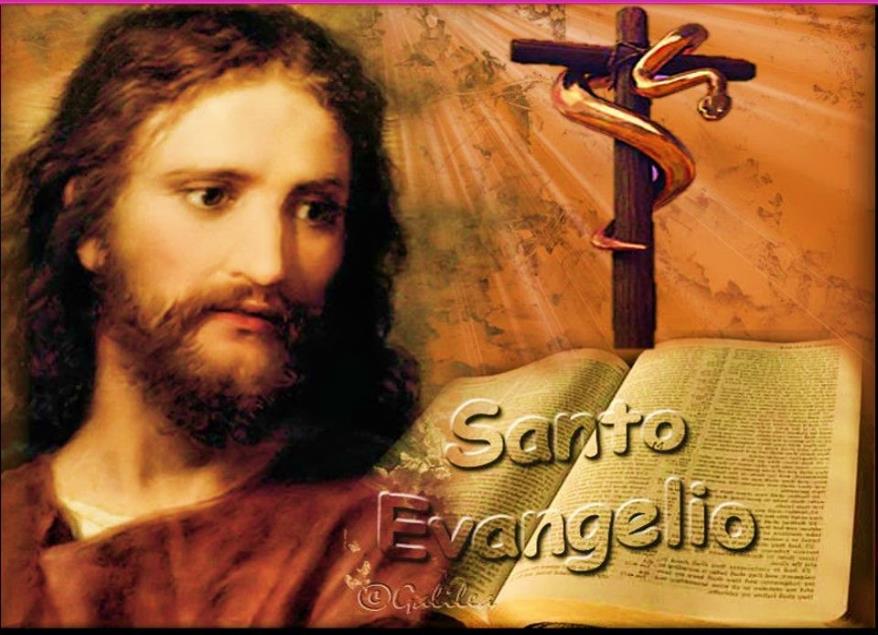 Se puede, también, recitar el salmo responsorial que corresponde a este domingo.
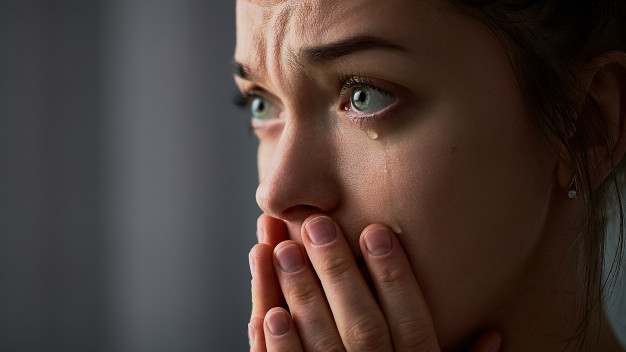 Salmo  136
Junto a los canales de Babilonia nos sentamos a llorar con nostalgia de Sión; en los sauces de sus orillas colgábamos nuestras cítaras.
Que no me olvide de ti; Señor.
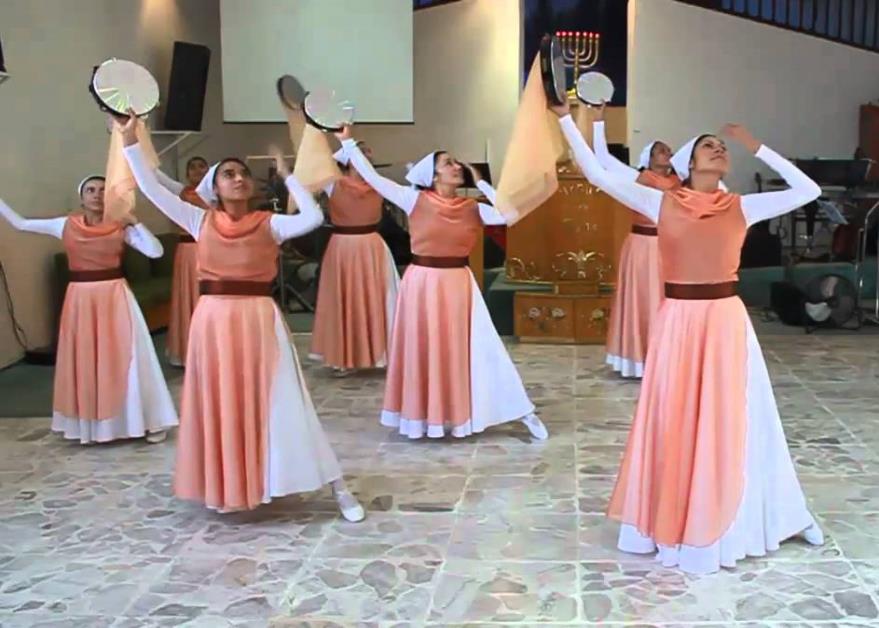 Allí los que nos deportaron nos invitaban a cantar; nuestros opresores, a divertirlos:                                              «¡Cántenos un cantar de Sión».
Que no me olvide de ti, Señor.
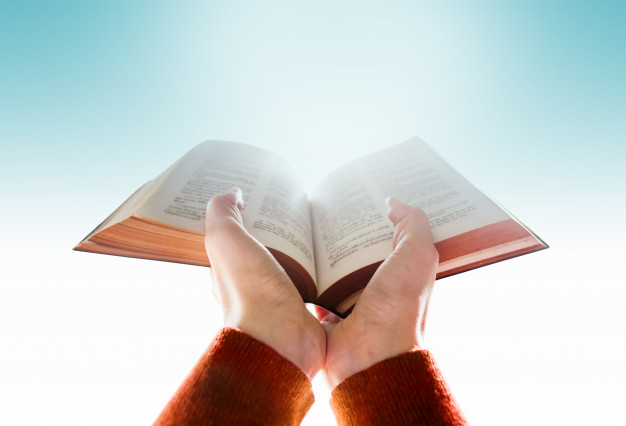 ¡Cómo cantar un cántico del Señor en tierra extranjera! Si me olvido de ti, Jerusalén, que se me paralice la mano derecha.
Que no me olvide de ti, Señor.
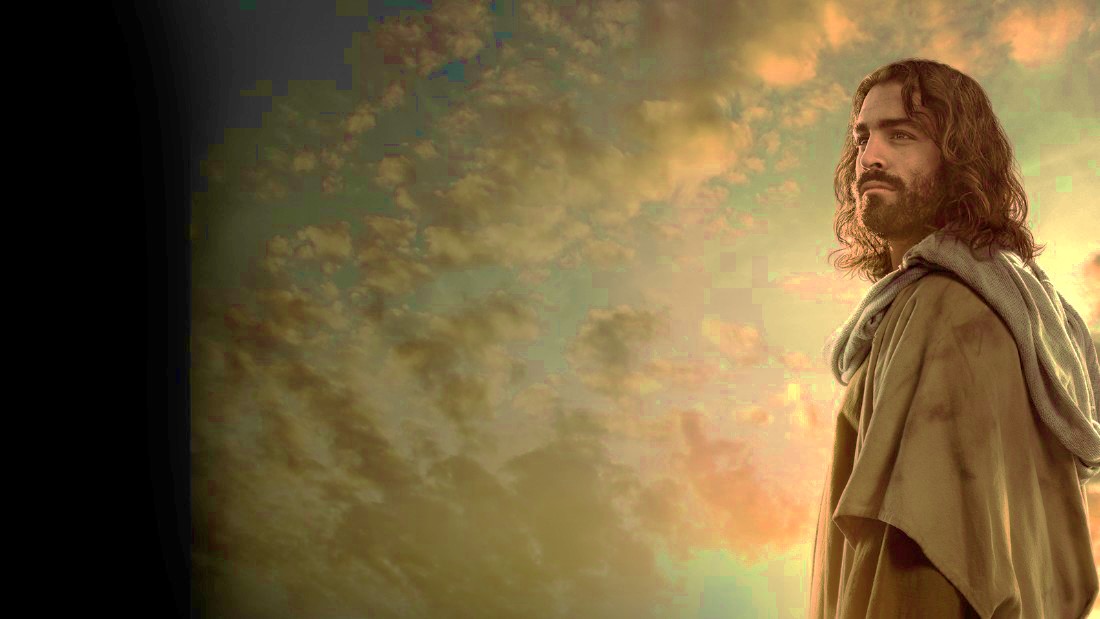 Que se me pegue la lengua al paladar, si no me acuerdo de ti, si no pongo a Jerusalén, en la cumbre de mis alegrías.
Que no me olvide de ti; Señor.
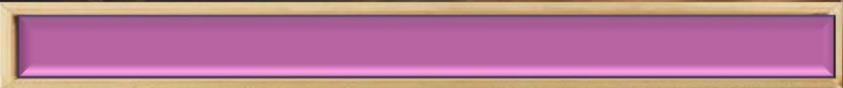 CONTEMPLATIO ¿Qué me lleva a hacer el texto?
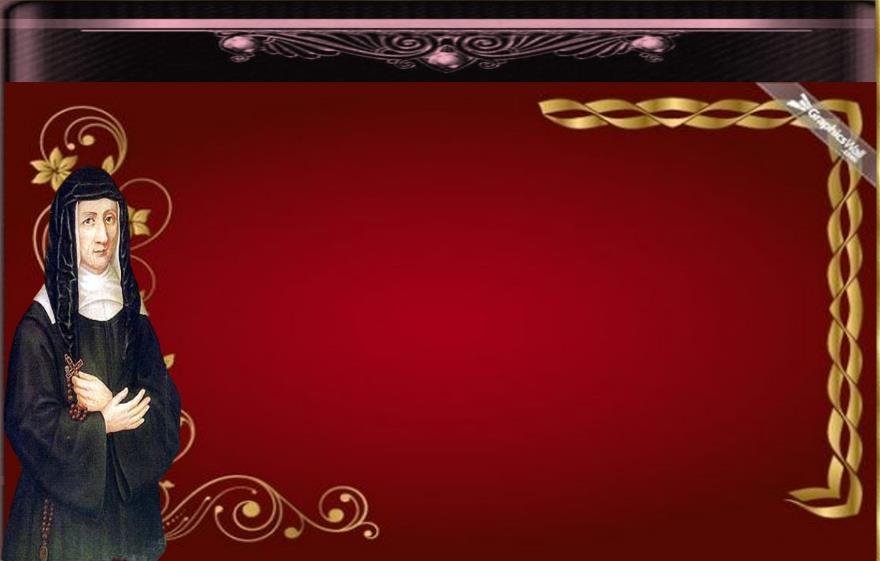 Motivación:
Contemplemos a Cristo en la cruz, hagamos nuestros los sentimientos de Santa Luisa de Marillac:
Estamos, pues, llamados a honrar la Santa Cruz, entendida en el sentido de toda clase de sufrimientos, tanto los relacionados con la misma Cruz en la que Nuestro Señor fue clavado, como las demás penas y dolores que padeció durante su santa vida humana,  como El mismo nos lo enseña en diversos lugares de los santos evangelios. Pero principalmente las almas escogidas por Dios están de manera muy particular destinadas al sufrimiento, que es para ellas tan dulce y agradable que antes preferirían morir que no tener que sufrir, puesto que para ellas amar y sufrir es                       una misma cosa…
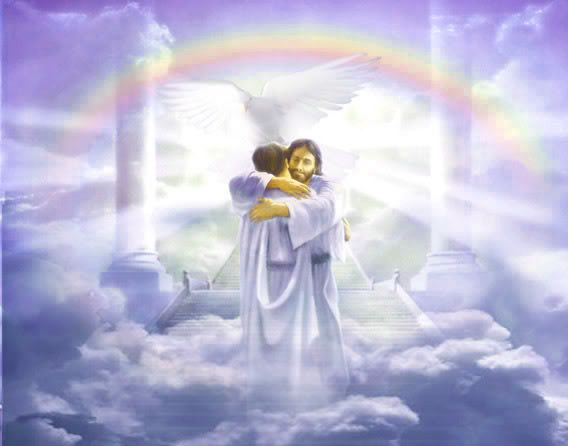 Y ¿qué hace Dios en el cielo? Da eternamente cumplimiento a la muerte y padecimientos  de su Hijo,  haciendo bienaventuradas a las almas redimidas con esos padecimientos.
¡Oh Cruz!                     ¡oh sufrimientos!                   ¡qué amables son puesto que el amor de Dios les ha cedido el puesto, en su Hijo,
para adquirir por medio suyo el poder de otorgar su paraíso a los que las delicias habían arrojado de él!” (Santa Luisa de Marillac, E.57)
Compromiso de la semana:
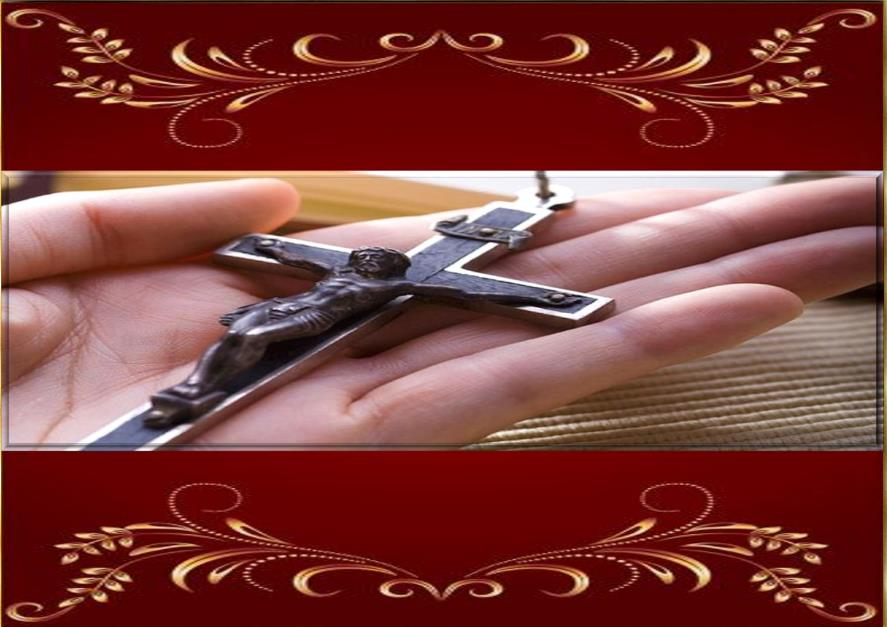 Contemplar durante la semana algún crucifijo y tomar la decisión de caminar hacia la luz que brilla en Cristo Crucificado.
Oración final
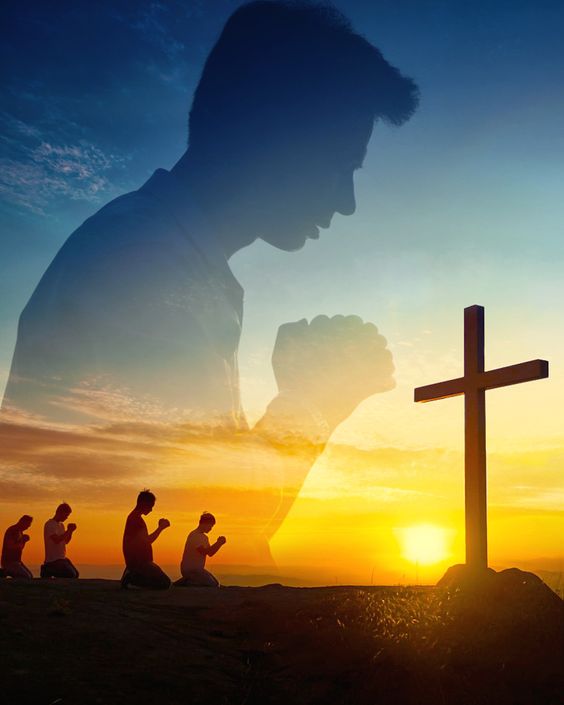 Señor, que tu bondad descienda sobre nosotros, caminantes en la esperanza de tu encuentro.
En ti solo reposa nuestra esperanza, haznos cercanos a todo aquel que espera en medio de la injusticia y de la muerte, el amanecer de tu Reino en el mundo.
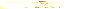 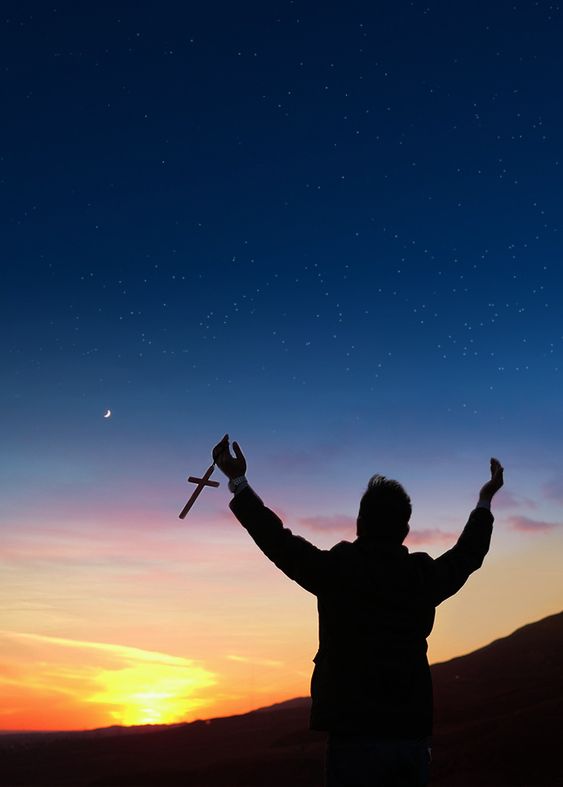 Que tus elegidos puedan experimentar la salvación que viene de Ti, escudo y protector nuestro. 
Contempla hoy, Padre,
el rostro de tu ungido en la Cruz,
para que nosotros vivamos y no muramos,                           y podamos cantar tus obras desde ya movidos por la esperanza en la Pascua que vibra hoy en nuestro corazón.
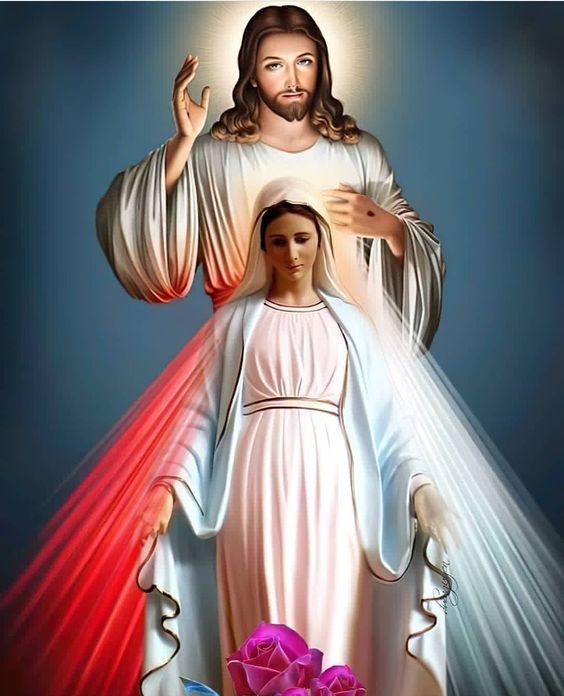 Texto de Lectio Divina:    Padre César Chávez  Alva (Chuno) C.ongregación de la Misión.
 Power Point :  Sor Pilar Caycho Vela  - Hija de la Caridad de San Vicente de Paúl.